Co je statistika, proměnné, úrovně měření
POLb1139 Statistické myšlení v sociálních vědách
To nejdůležitější na začátek?
Statistika je matematická disciplína

                         X

Aplikace statistických metod se bez matematiky do značné míry obejde
Statistika je všude kolem nás
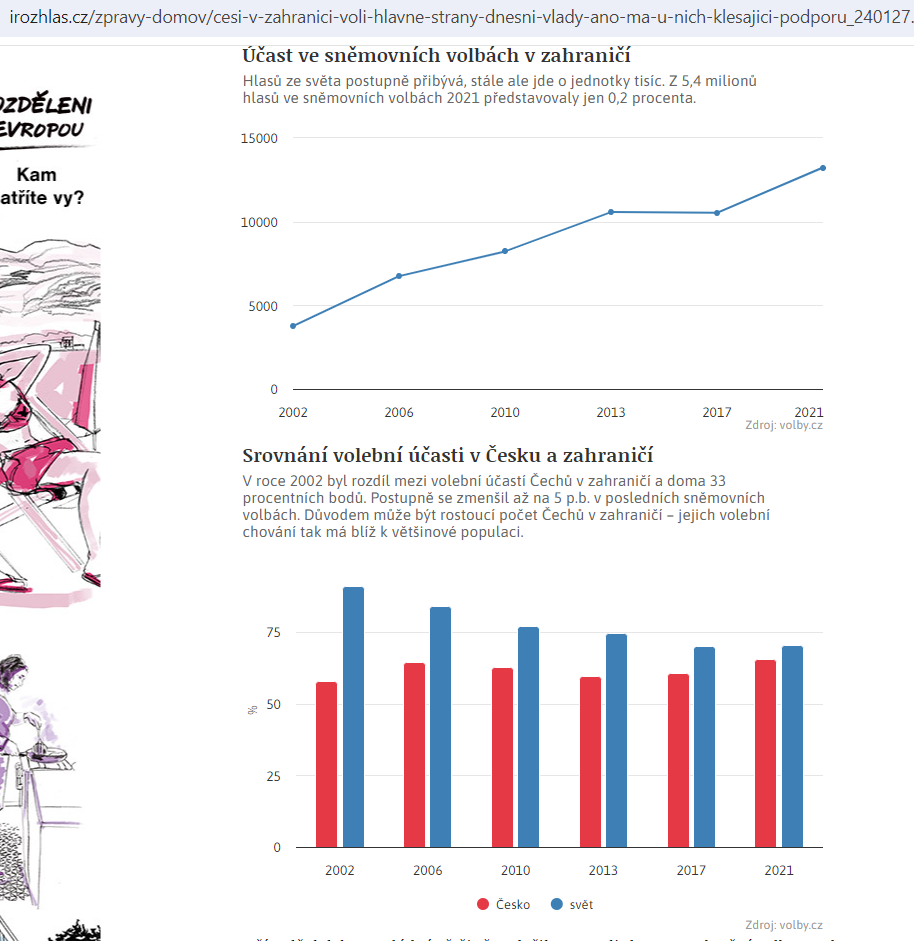 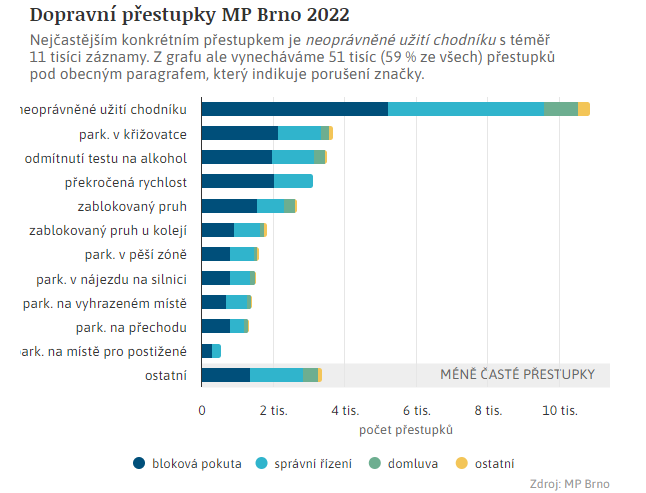 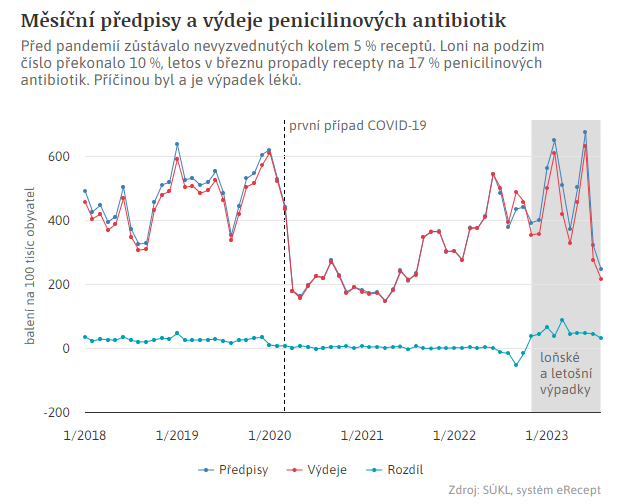 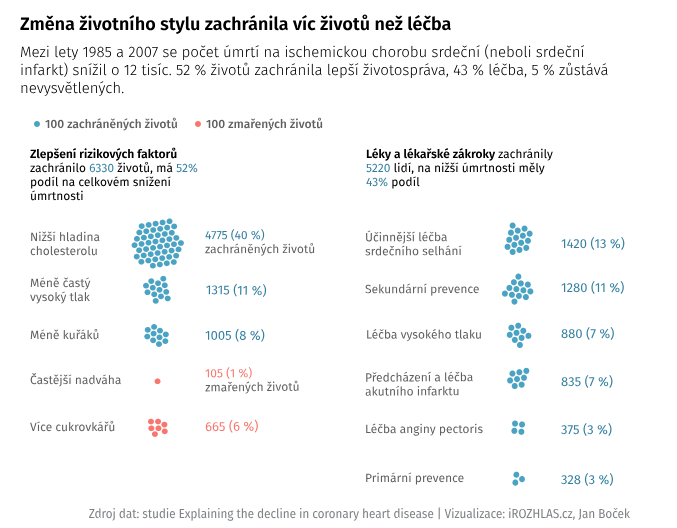 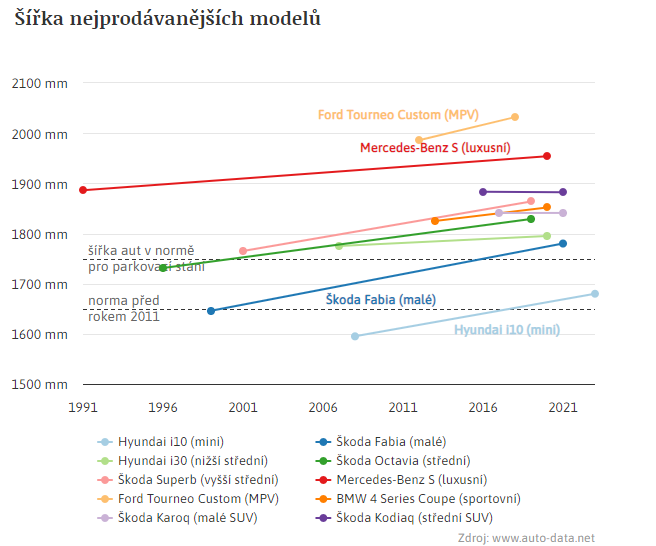 Co je to statistika?
Způsob získání odpovědi na (výzkumnou) otázku na základě číselných dat
Jak přítomnost památníků 2. sv. války ovlivňuje výsledky stran?
Jaké jsou vlastnosti voličů Andreje Babiše?
Jaké narativy obsahují o covidu obsahovaly  vybrané dezinformační platformy?
Jak spolu souvisí nespokojenost se stranami a volební chování?
„vědecká metoda“
Sama o sobě
Doplněk jiných metod 
Experimenty
komparace
Statistika
„It is a key component in the scientific toolbox and one of the main ways we have of describing the natural world and of finding out how it works.“ (Hector 2021)

„Statistics is a bit like sticking your finger into a revolving fan blade: sometimes it’s very painful, but it does give you the power to answer interesting questions.“ (Field 2009)
Jak statistika funguje?
Hledání vzorců ve velkém množství případů
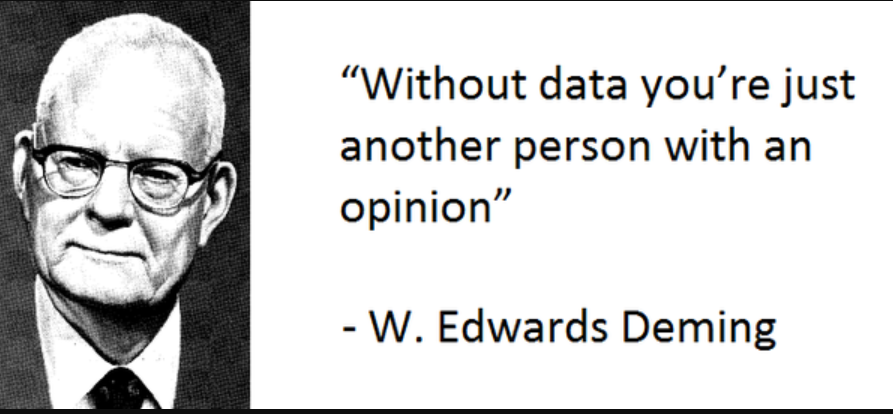 Souhrn technik, pomocí kterých se realizuje komplexní práce s daty: 
Sběr 
Analýza 
Interpretace
(a vizualizace)

Vysoká formalizace
Od dat k výsledku vede jasná cesta
Stejná pro jakéhokoli výzkumníka
U kvalitativních metod hraje velkou roli osobnost výzkumníka
Není to pouze teorie
FiveThirtyEight
Způsob vzniku dat
Observační
Pozorujeme konání aktérů a zaznamenáváme do tabulky
Hlasování v parlamentu, prezidentské projevy, billboardy u silnice, pasažéři na Titanicu
Dotazníková data
Zeptáme se sady respondentů na otázky
https://www.surveymonkey.com/r/CJP8DC6
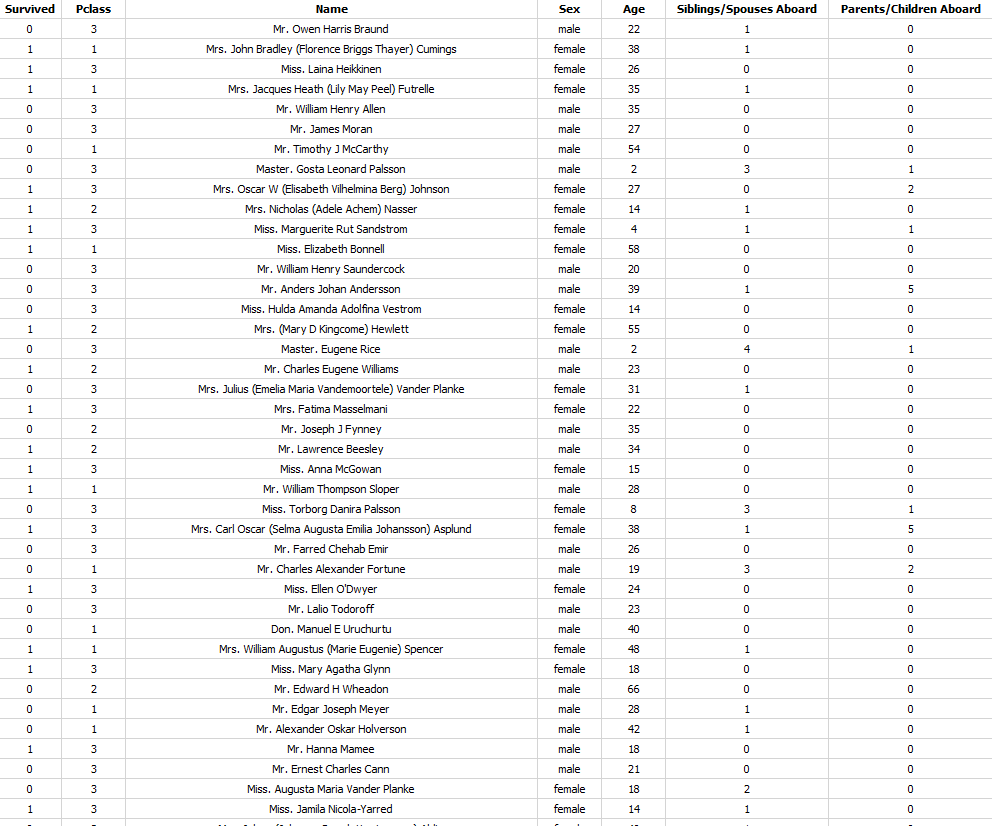 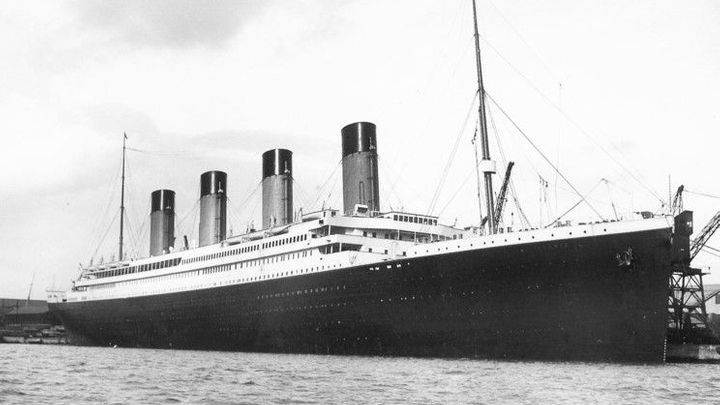 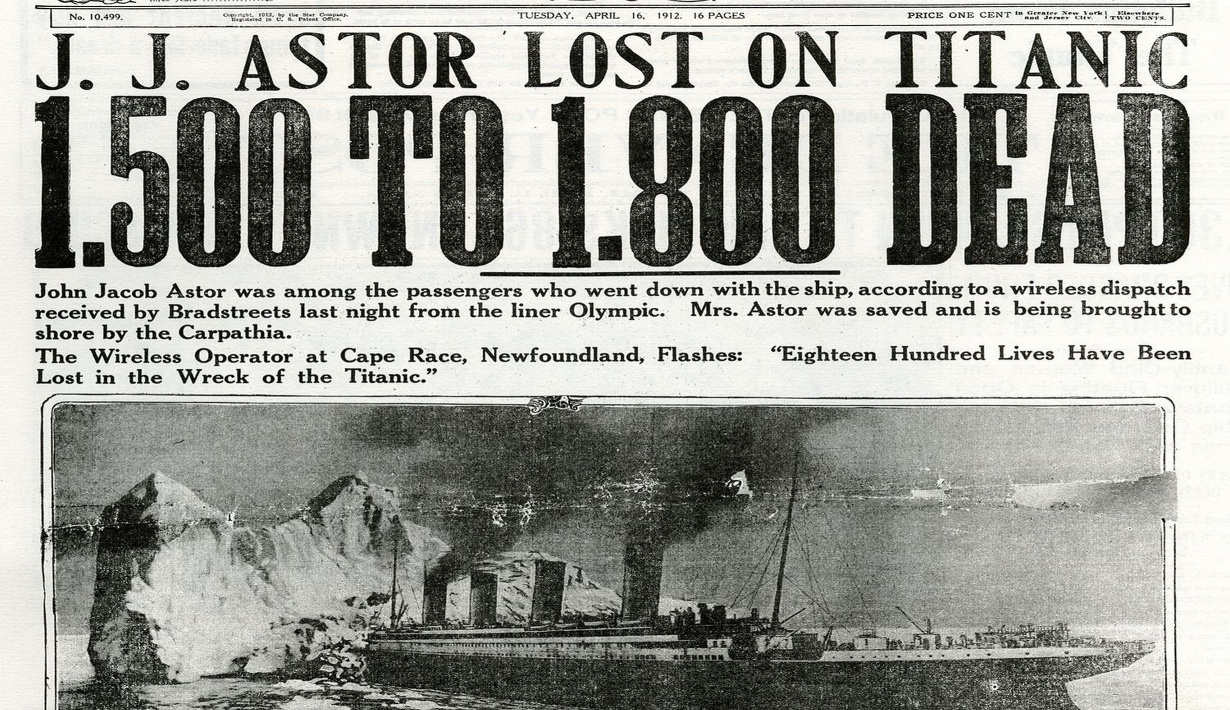 Data nám umožňují odpovídat různé otázky:
Jaký měl vliv věk, pohlaví a cestovní třída vliv na šance na přežití?
Jak to funguje (Spiegelhalter 2019)
Problem – Plan – Data – Analysis - Conclusion

Na základě pozorování si stanovíme problém
Naplánujeme si postup
(Stanovíme si teorii vysvětlující náš problém -> hypotézy)
Získáme vhodná data a otestujeme platnost hypotézy
Vytvoříme důvěryhodný závěr z našich analýz
Jak to funguje (Spiegelhalter 2019)
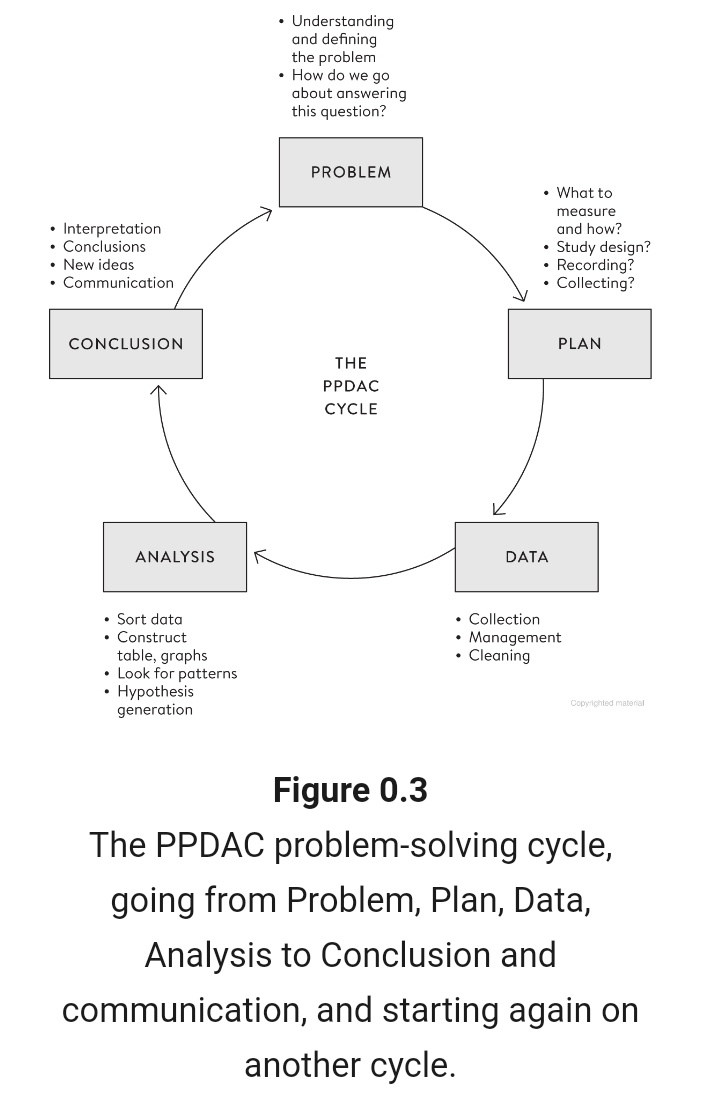 Data: proměnné a případy
Statistická analýza bez (velkého počtu) dat není možná

Potřebujeme vědět:
Co měříme (koncept)
Jak to měříme (operacionalizace)
Na jaké úrovni měříme (jednotlivci, regiony, státy)
Co je jednotka analýzy (volič, politická strana, obec)
Rychlost auta
Jak měřit: maximální rychlost auta v km/hod (operacionalizace)
Úroveň měření: individuální
Jednotka analýzy: auto


Jednoduché a vcelku nesporné
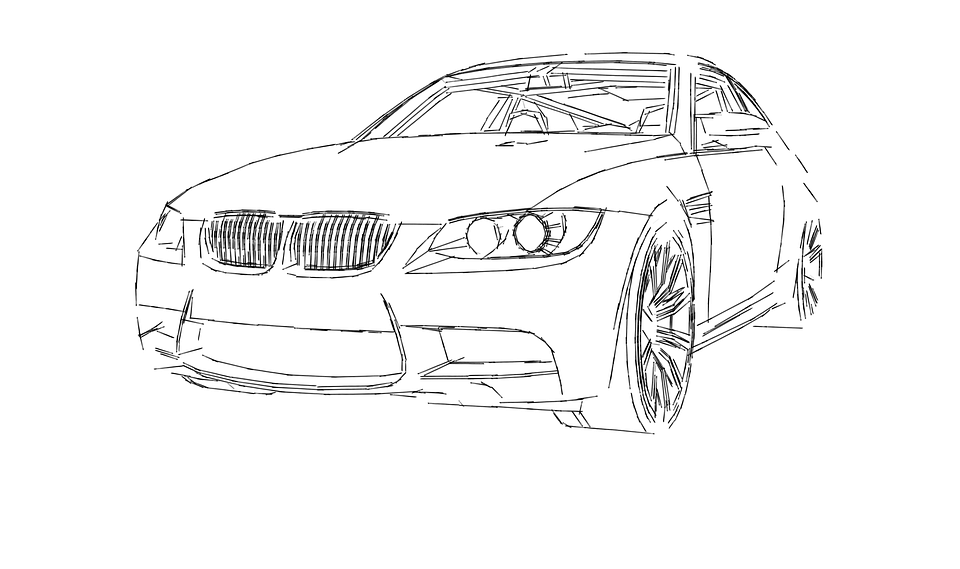 Spokojenost s demokracii
Jak měřit?

Úroveň měření? (občané vs. státy)

Občané:
Jak spokojeni jste se stavem demokracie ve vaší zemi? (škála 1-10)
Souhlasíte s následujícím tvrzením? Liberální demokracie s pravidelnými volbami je vhodnější než vláda silného lídra. (ano/ne)

Odlišné způsoby měření  odlišné proměnné
Proč to nemíchat
Úroveň měření vs. interpretace dosažených zjištění

Ekologická chyba – aplikace výsledků na určitou úroveň bez toho, aby k tomu opravňovala podoba dat a analýzy

Příklad:
Zjištění: konzervativní strany mají vyšší podporu v obcích s vyšší mírou nezaměstnanosti
Interpretace: nezaměstnaní lidé volí konzervativní strany
Kde je chyba?
Proměnná
Způsob uchopení jevů, které zkoumáme 
„měření“ konceptů
Její hodnota variuje (jinak jde o konstantu)

Klíčový prvek nejen pro kvantitativní výzkum

Denní teplota, počet hlasu strany ve volbách, cena ovoce, e-mailové adresy zaměstnanců univerzity
Dělení proměnných
Dle postavení ve výzkumu:
Nezávislá (nezávisle) proměnná – předpokládaná příčina
Závislá (závisle) proměnná – předpokládaný následek

Předpoklad kauzálního vztahu NP  ZP
Základ pro formulaci hypotéz

Přítomnost třetích proměnných a jejich kontrola
Dělení proměnných dle úrovně měření
Kardinální:
Diskrétní – pouze celá čísla
Spojitá – teoreticky nekonečné množství hodnot
Příklady proměnných
Nominální:
jména osob, názvy obcí
pouze dvě hodnoty – binární (dummy) – student (ano/ne), účast ve volbách (ano/ne) 

Ordinální – stupně vzdělání, vojenské hodnosti

Intervalová – teplota v st. Celsia, poschodí v domě

Poměrové – počet členů domácnosti, míra nezaměstnanosti


Důležitý je obsah, ne formální zápis – jména osob se dají seřadit abecedně, ale nejde o věcně smysluplné pořadí (stejně tak telefonní čísla, adresy…)
Klíčové pojmy na závěr
Reliabilita:
Schopnost dosažení stejných výsledků při opakovaném měření
Jak spolehlivá je naše operacionalizace a naše měření?
Bude stejná hodnota naměřena zítra? 
Když kategorizací a měřením pověřím dva různé lidi, naměří stejnou hodnotu?

Validita:
Schopnost měření toho, co skutečně chceme měřit
Schopnost generalizace našich zjištění (externí validita) – jiná přednáška
Validita a reliabilita (Lundberg 2006)